jonáš
Pred bohom sa neschováš
Jonáš - holubica
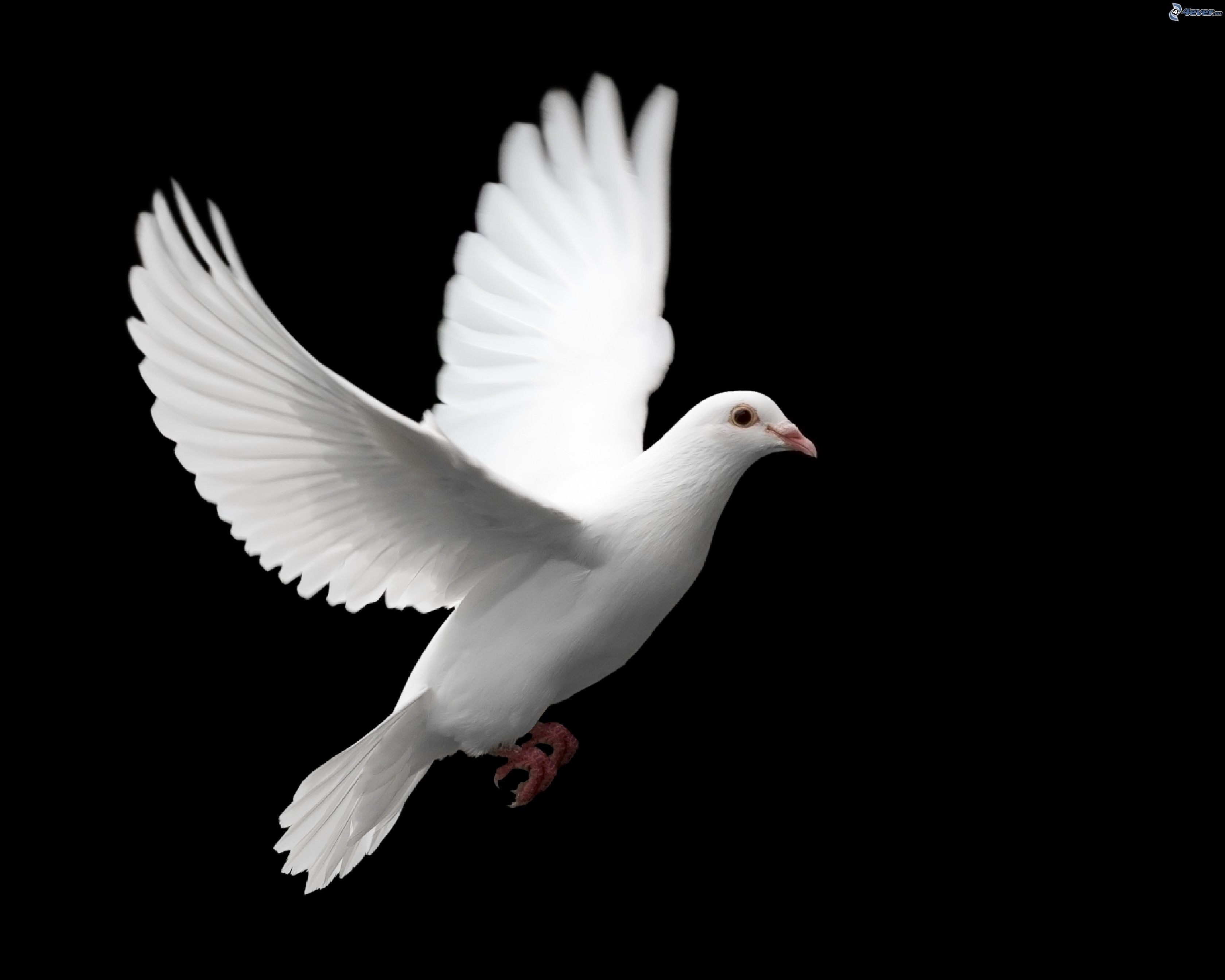 Prorok, ktorý mal plniť poslanie v cudzom nepriateľskom národe
To sa mu nepáčilo
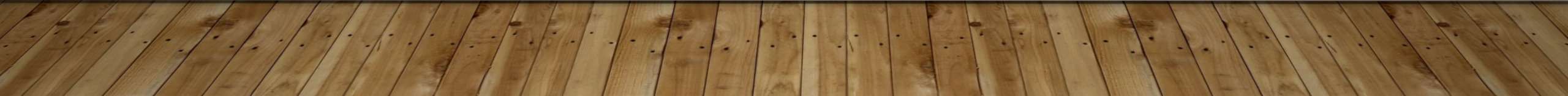 video
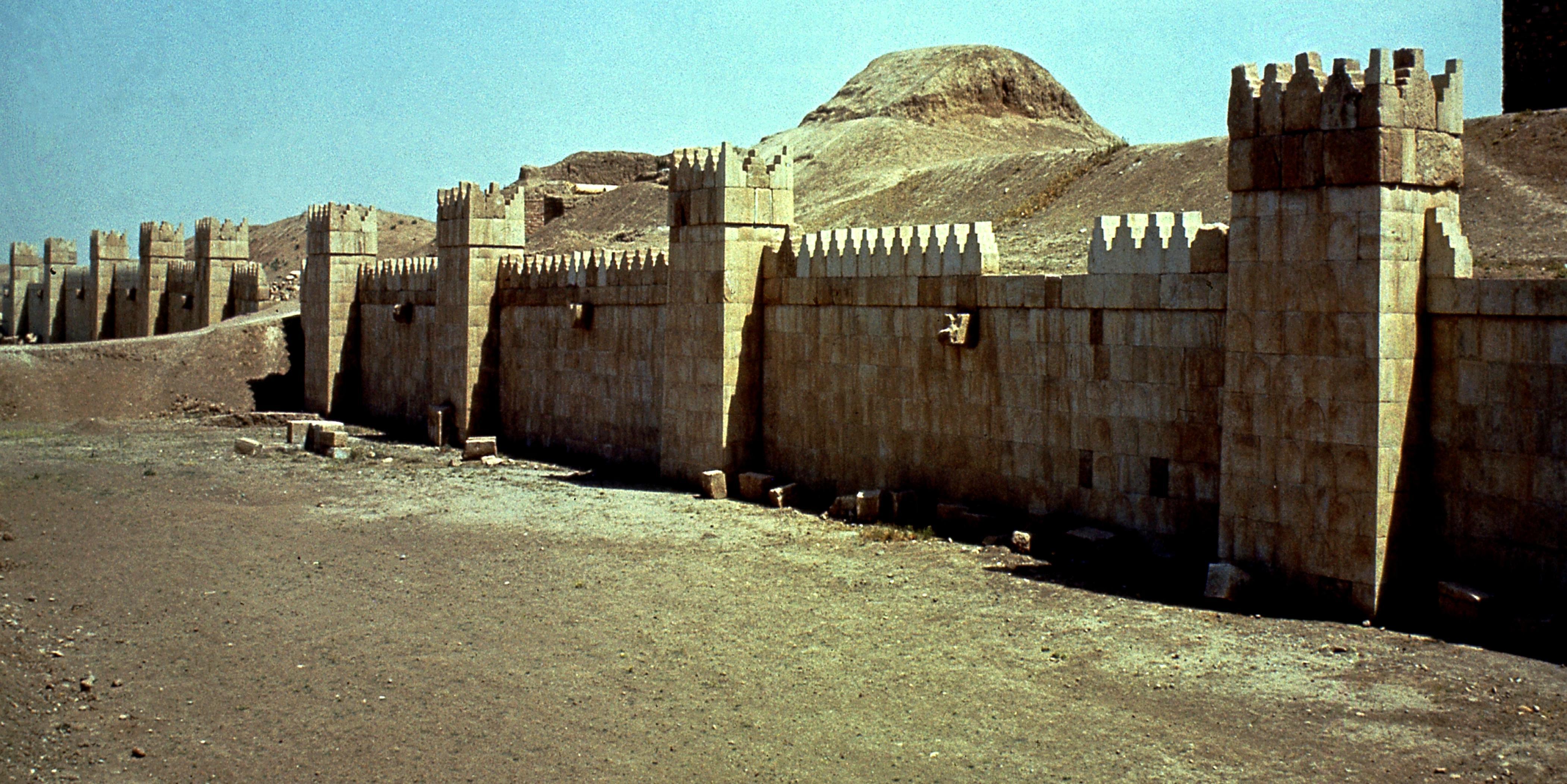 ninive
Hlavné mesto Asýrie
Dnes mesto leží v Iraku
Bývala to metropola
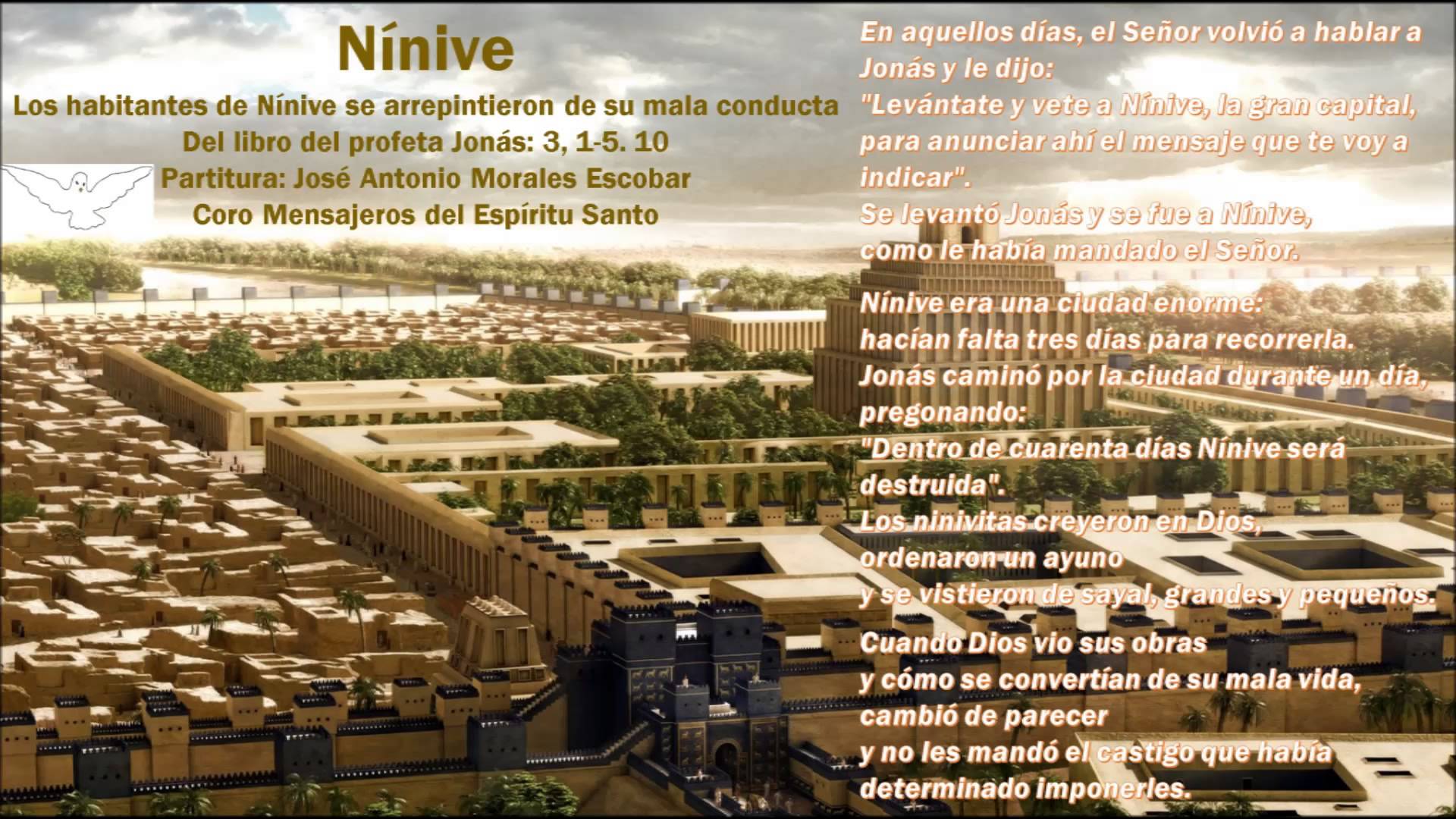 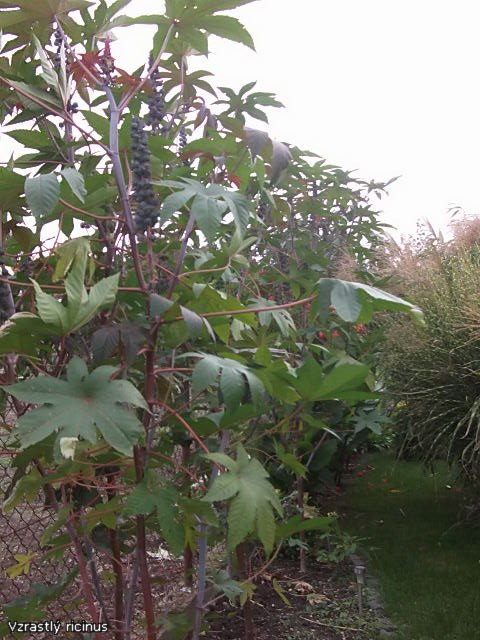 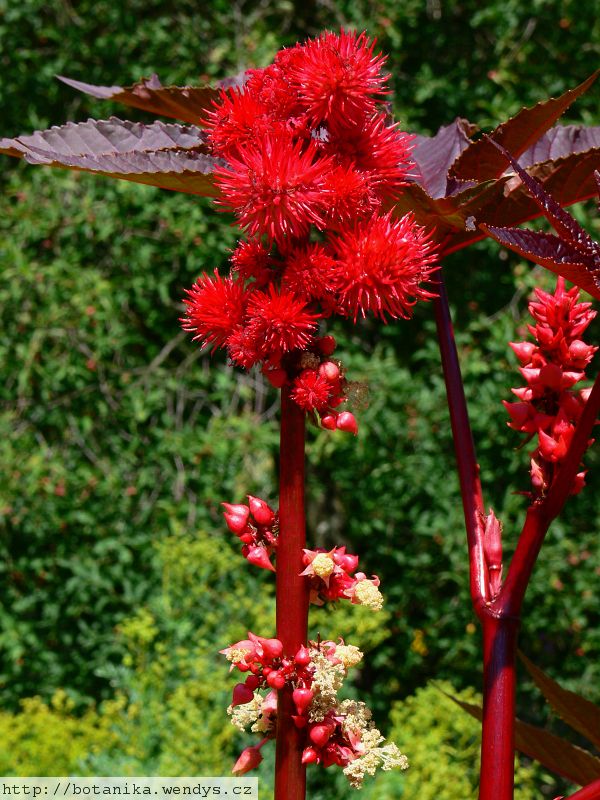 ricinovník
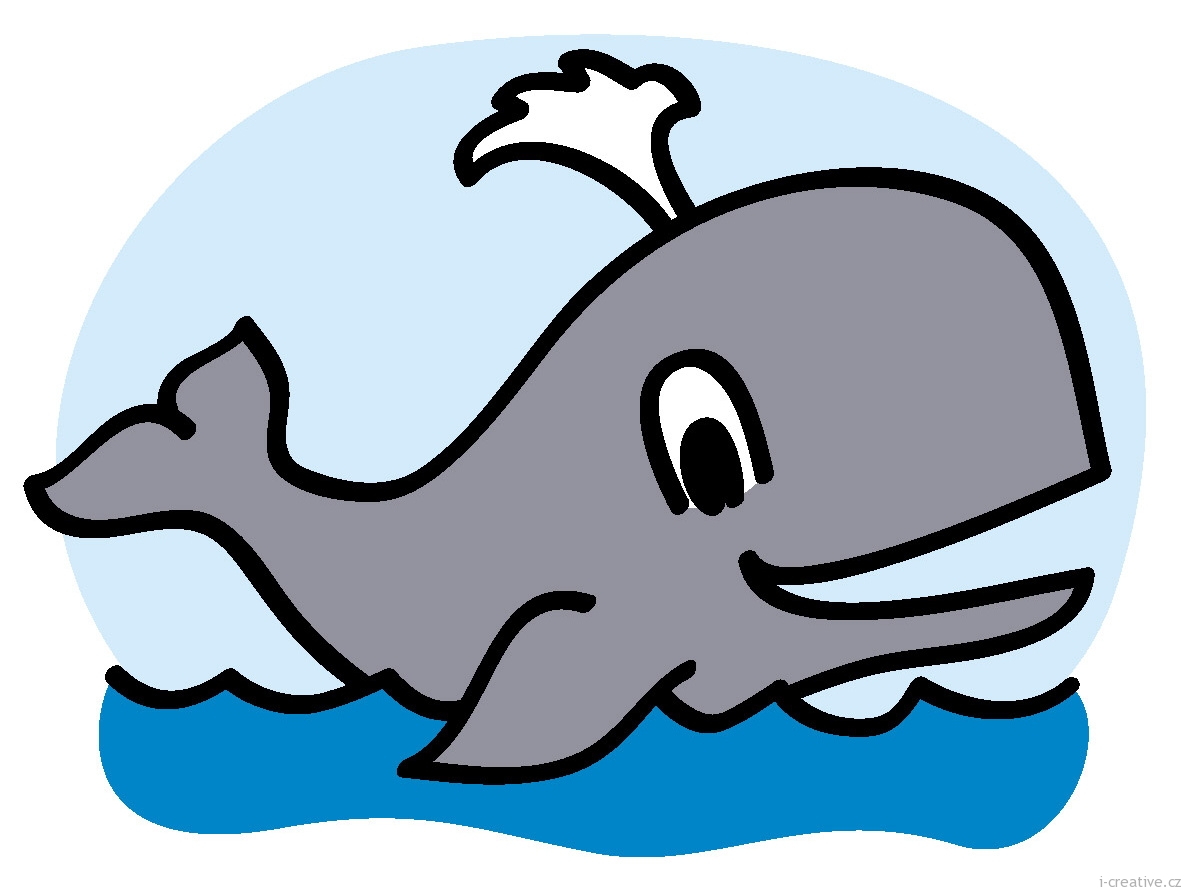 pokánie
Zmena zmýšľania
Sebareflexia a seba poznávanie
Nastavenie zrkadla svojmu vnútru
Matúš 3, 13-14.16
Vy ste soľ zeme...  Vy ste svetlo sveta...  Tak svieť vaše svetlo pred ľuďmi, aby videli dobré skutky a velebili vášho Otca, ktorý je v nebesiach.